Автополив +
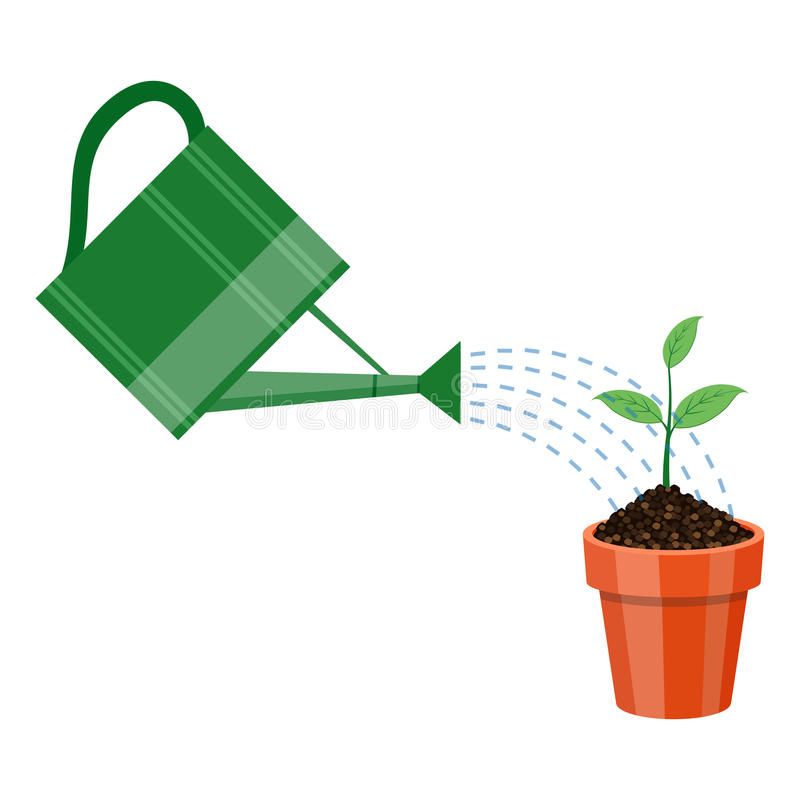 Представьте себе ситуацию: Вы уехали в отпуск и забыли попросить соседа полить растение. 
Представили?
Вернувшись, Вы обнаруживаете, что любимый цветок завял.
«Как же не допустить этого!?» - спросите Вы.
Решение вашей задачи просто!!! Установите систему Автополива + и расслабьтесь.
Конечно, человек уже давно использует автополив. Например в огромных теплицах. 
Но!!!
Небольшой автополив для дома не так популярен в России.
Аналоги нашего проекта:
Проект ребят 2016 года. Система автополива рассчитанная на три горшка. Настройки, управление и визуализация выполнены с помощью программы Scratch4Arduino.
Преимущества
В представленном аналоге поливка растений производится автоматически через определённые промежутки времени, то есть в не зависимости от того, сухая или мокрая почва.
В нашем проекте помимо влажности почвы регулируется освещённость растения.
На создание такой системы направлен наш проект.
Цель проекта:
Создать систему автополива.
Задачи проекта:
1) Сконструировать робота емкостью для воды и трубкой. 
2) Собрать всю конструкцию.
3) Запрограммировать робота.
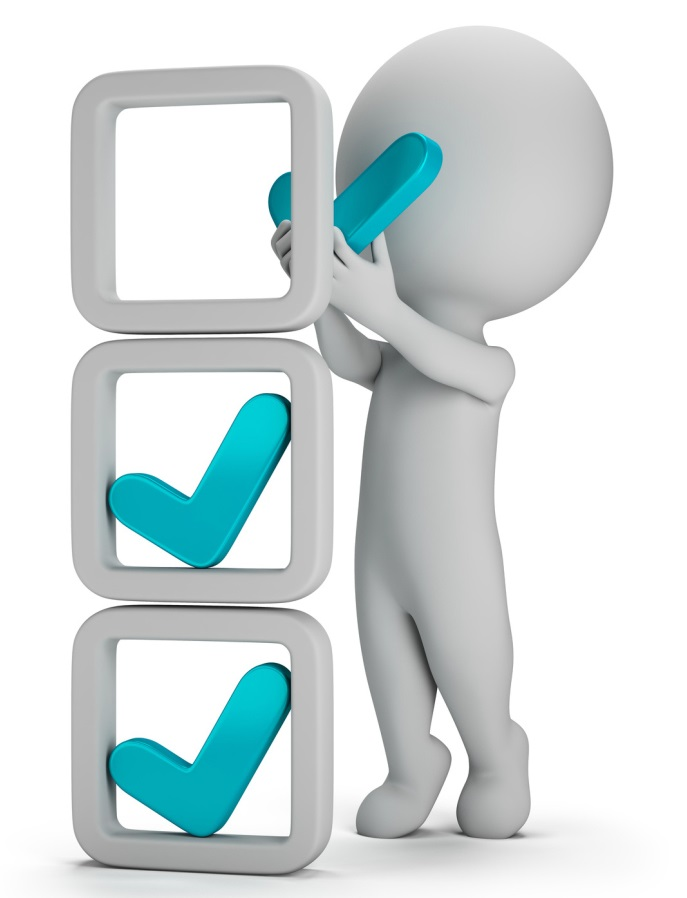 Схема нашего робота:
Солнце
Общая схема нашего проекта:
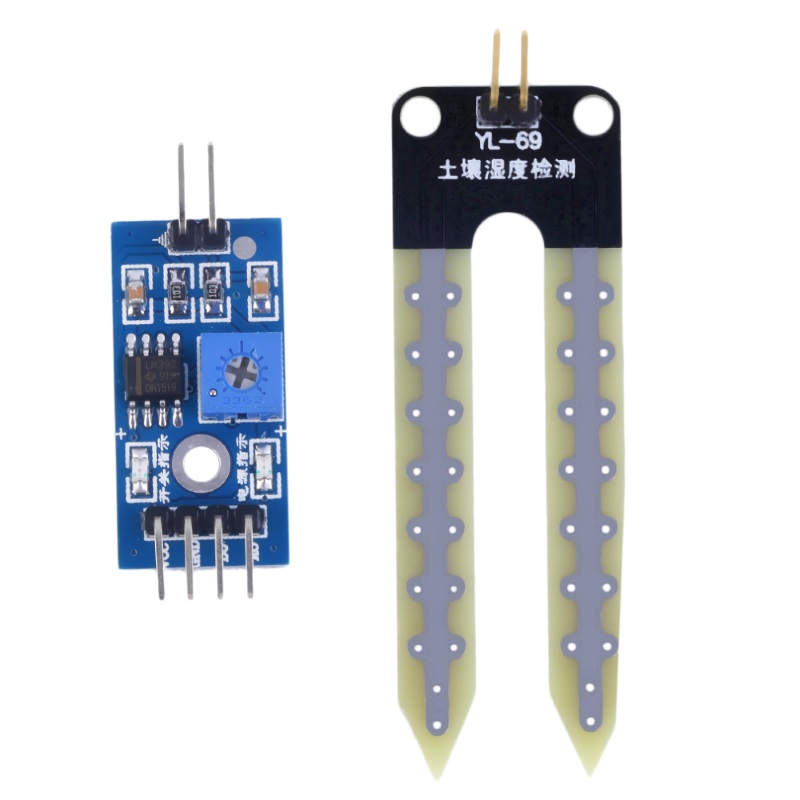 Робот будет реагировать на изменения в окружающей среде, подъезжая к горшку с цветком, измеряя влажность почвы.
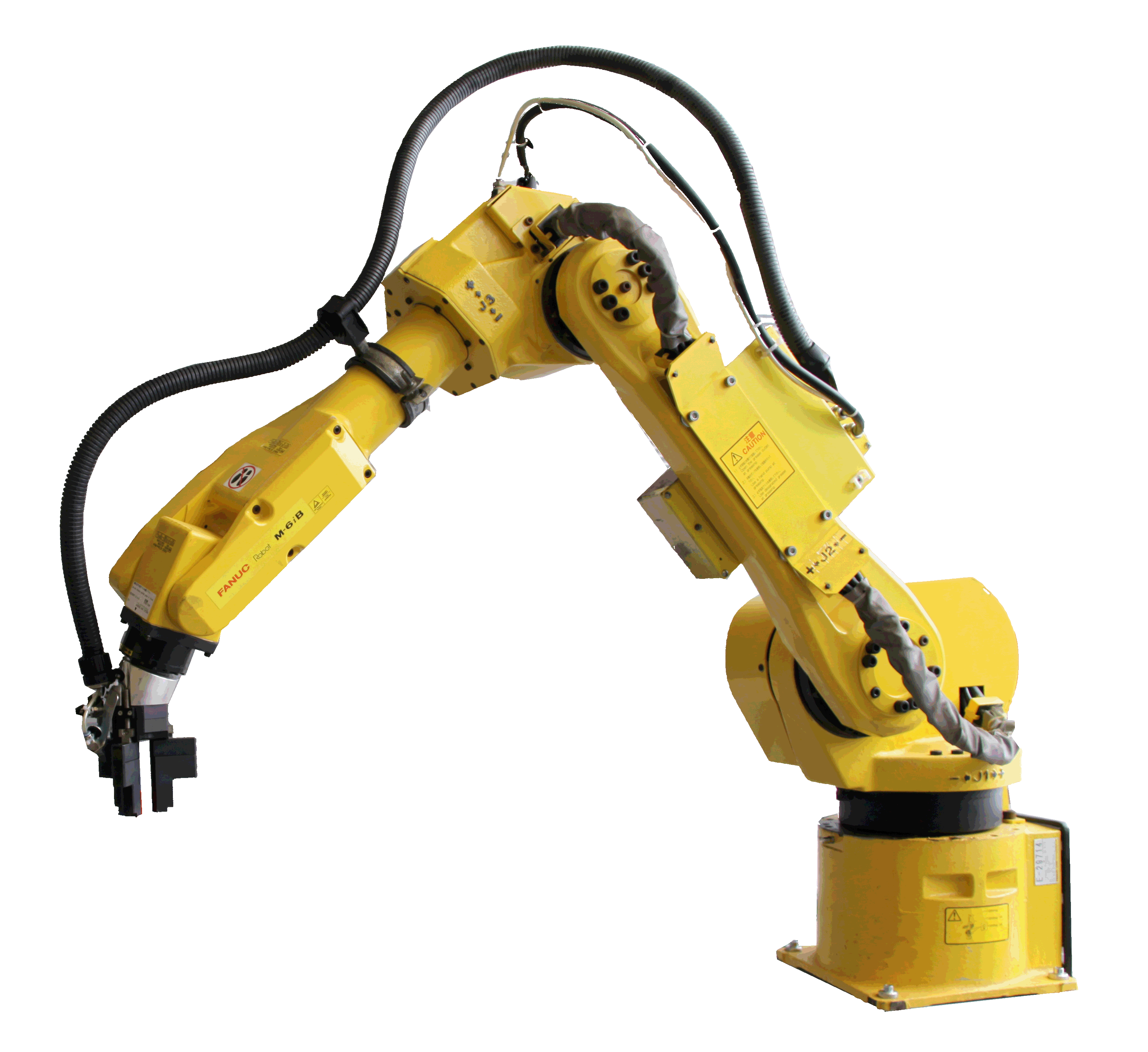 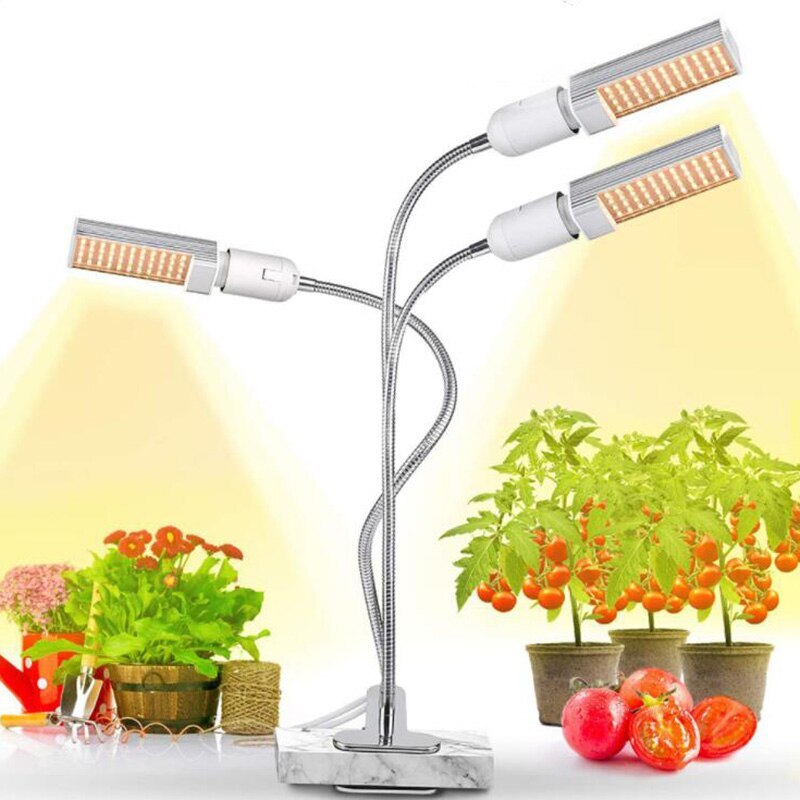 В случае если почва недостаточно влажная он будет поливать растение.
Объехав все горшки, робот вернется на «базу». Включится он через несколько часов для очередного объезда.
Оборудование и материалы
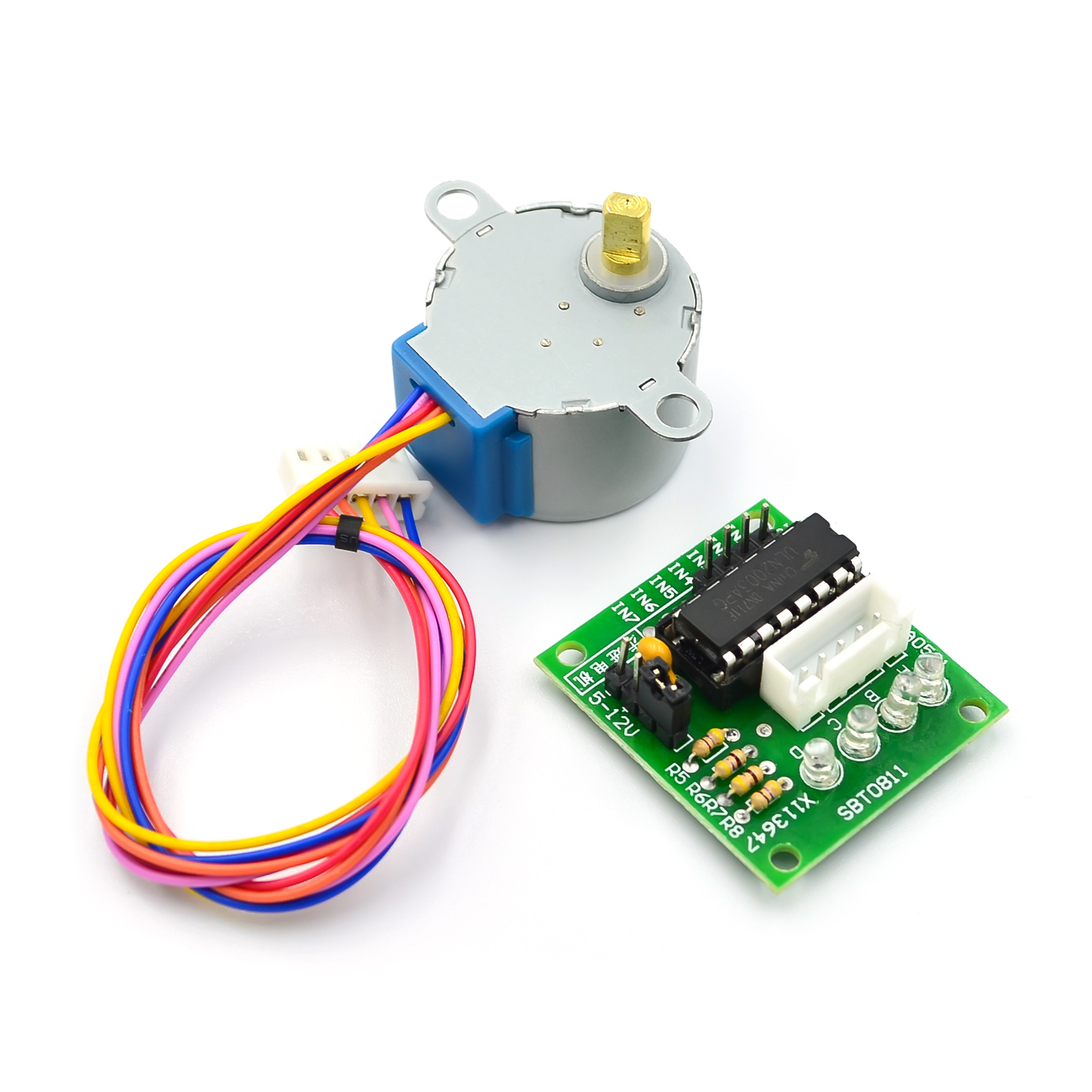 Шаговый мотор ( 5 вольт ) – ходовой, 1 штука
Набор EV3
Шаговый мотор ( 5 вольт ) – привод гидравлической системы, 1 штука ( 28BYJ-48 )
Емкость 3.5 литра с трубкой
Контроллер ардуино, провода
Датчик влажности Arduino, датчик расстояния Arduino
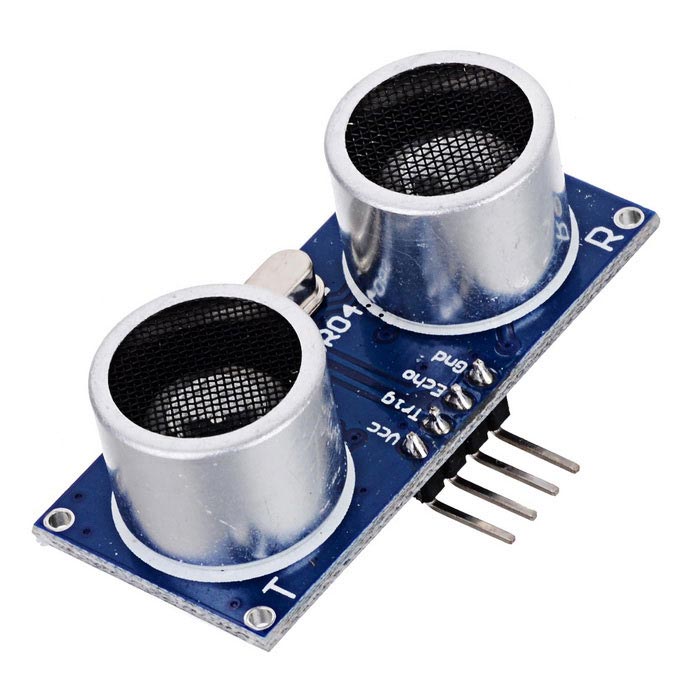 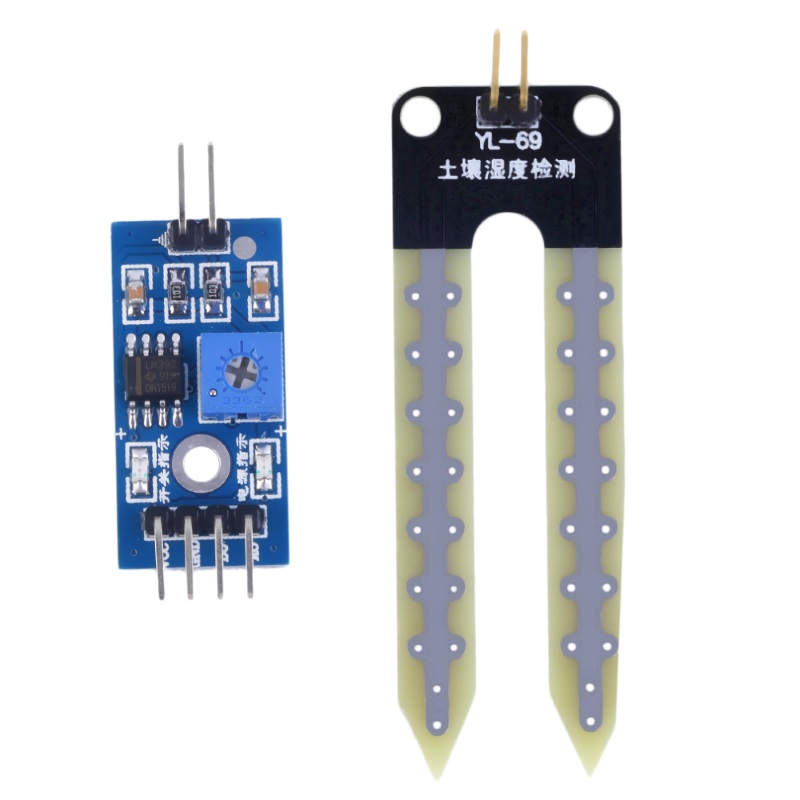 Проект подготовили ученики 7-1 классаЖиров СергейКаронов МихаилКостылев Константин
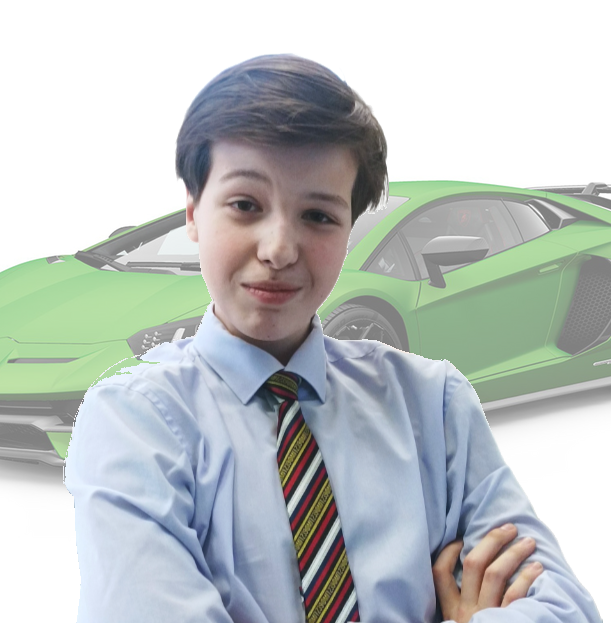 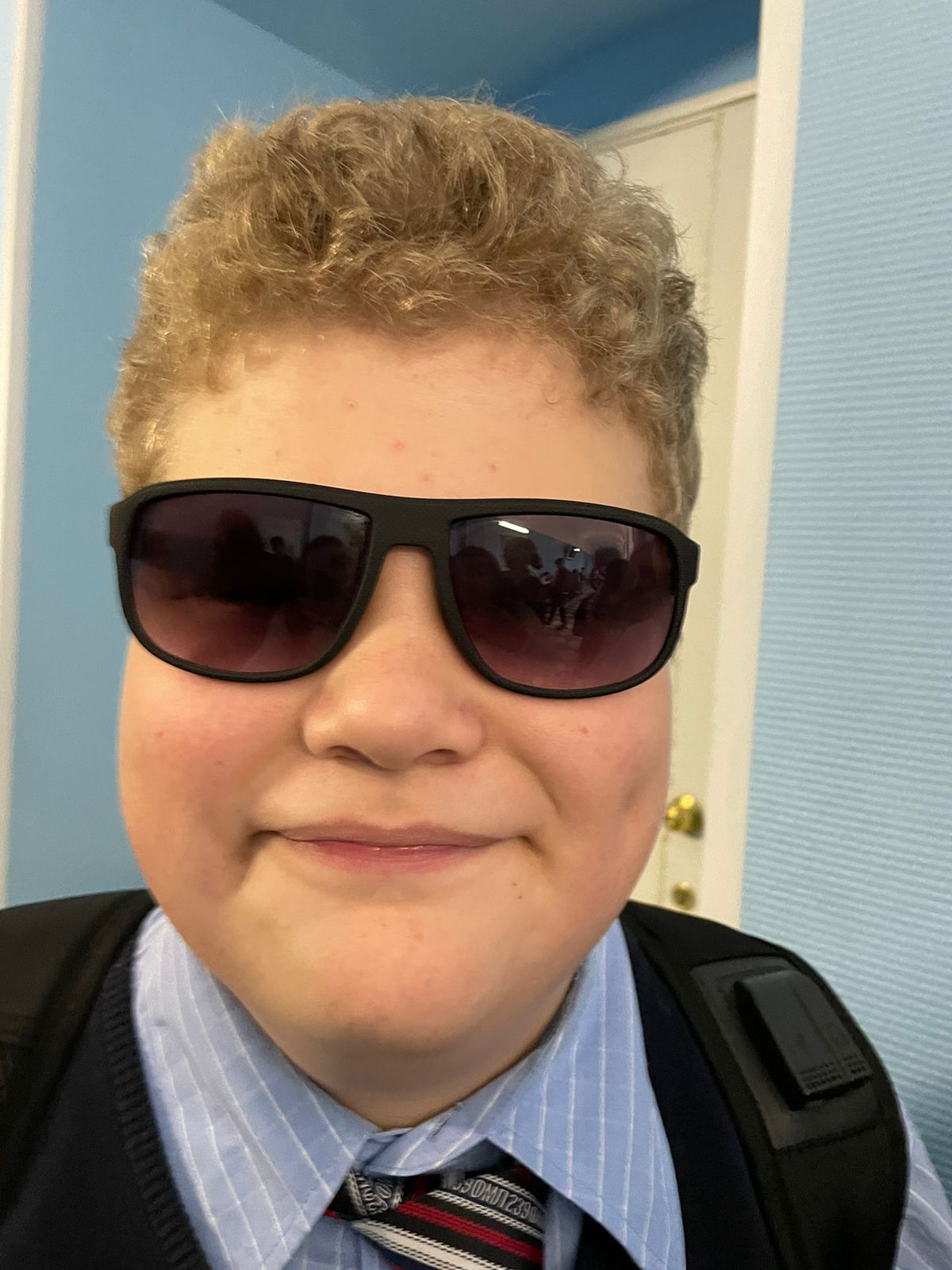 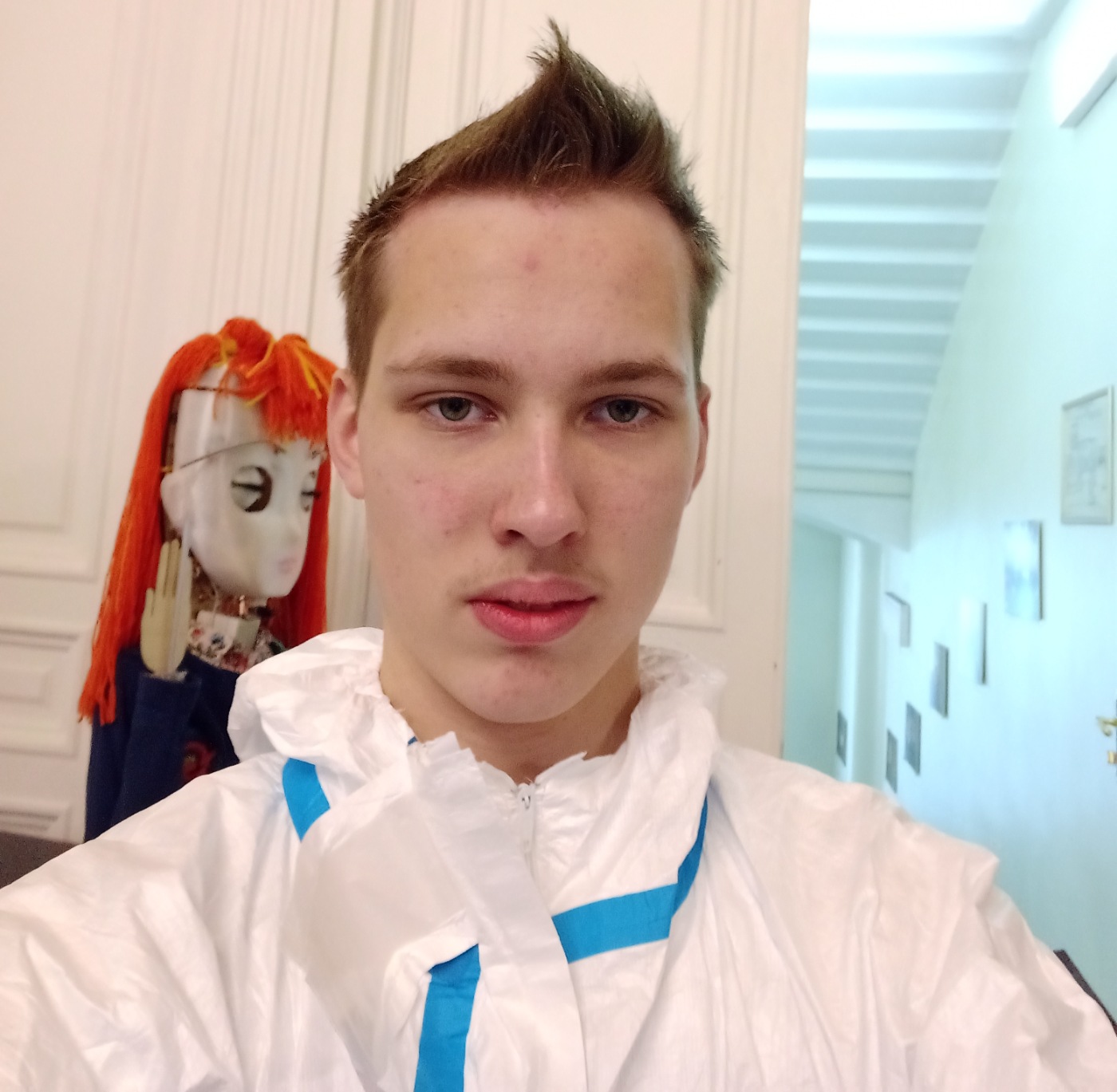 Жиров Сергей
Костылев Константин
Каронов Михаил